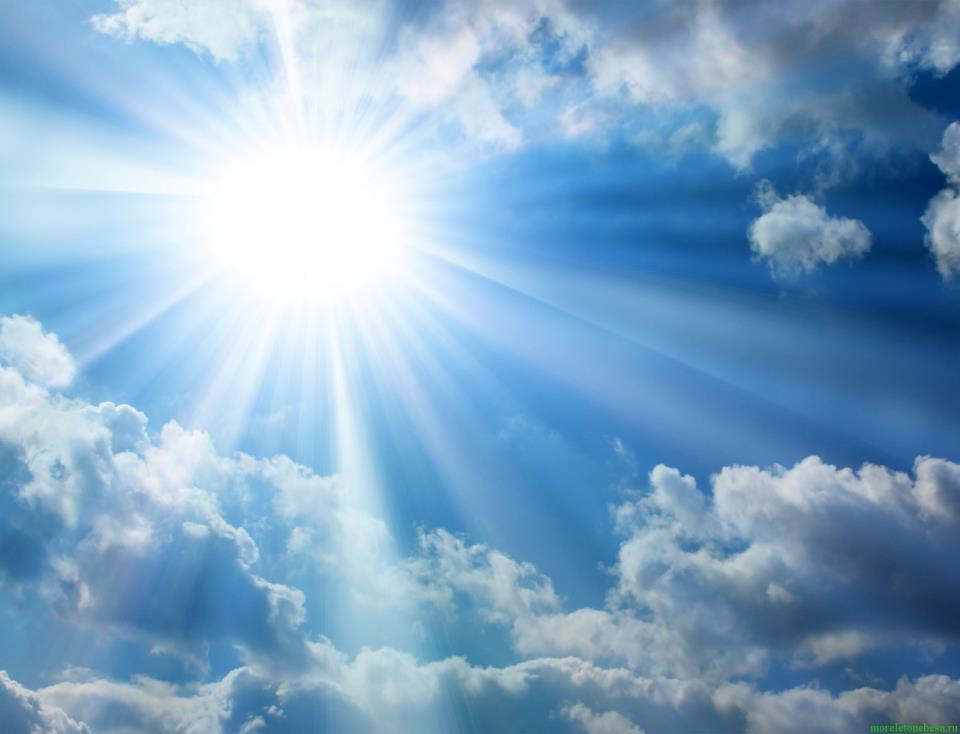 Муниципальное бюджетное дошкольное образовательное учреждение № 25 «Малыш»
Презентация для детей среднего дошкольного возраста«Весна  идет»
Подготовила: Здаревская О.Н.
Воспитатель МБДОУ Д/С №25
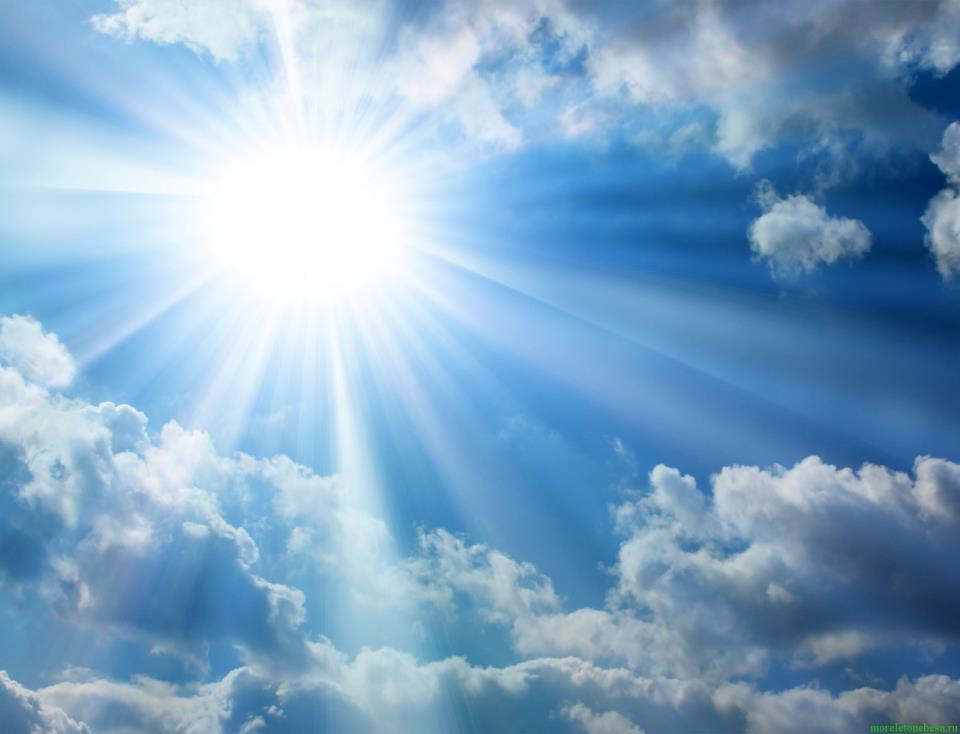 Цель  презентации: Дать детям представление о весне как времени года.
ЗАДАЧИ:
-познакомить детей младшего дошкольного возраста с приметами весны: ярко греет солнце, тает снег, бегут ручьи, появляются первые цветы;
-на деревьях набухают почки и появляются первые нежные листочки;
- в садах зацветают деревья;
- с юга прилетают перелетные птицы, они вьют гнезда, откладывают яйца и выводят птенцов;
- у многих животных весной появляются детеныши.-
[Speaker Notes: Как это приятно —ПроснутьсяИ встать,И синее небоВ окне увидать,И снова узнать,Что повсюду — весна,Что утро и солнцеПрекраснее сна!
(И. Мазнин)]
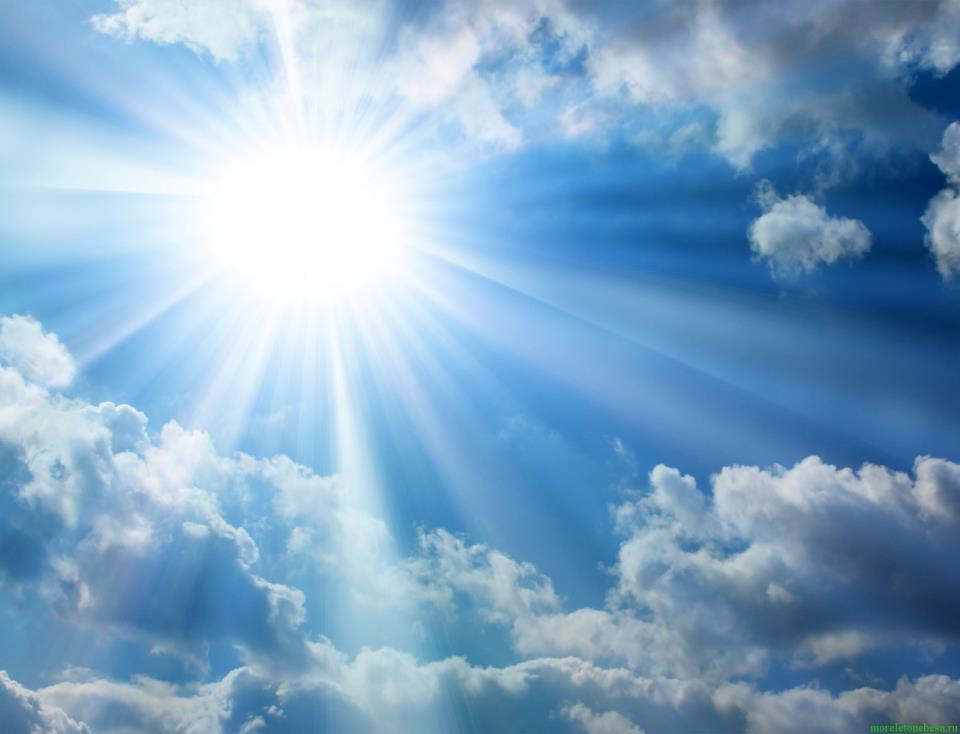 Весна
Пускай сугробы во двореИ снег почти не тает,Сегодня март в календаре –Весна в права вступает!
Что ни сутки,
По минутке
День длинней,
Короче ночь.
 
Потихоньку,
Полегоньку,
Прогоняем зиму
Прочь.
(В. Берестов)
К нам весна шагает Быстрыми шагами, И сугробы тают 
Под её ногами. 
Чёрные проталины 
На полях видны. 
Видно очень тёплые 
Ноги у весны.
 (Автор: Ирина Токмакова)
[Speaker Notes: Весна К нам весна шагает Быстрыми шагами, И сугробы тают Под её ногами. Чёрные проталины На полях видны. Видно очень тёплые Ноги у весны. (Автор: Ирина Токмакова)]
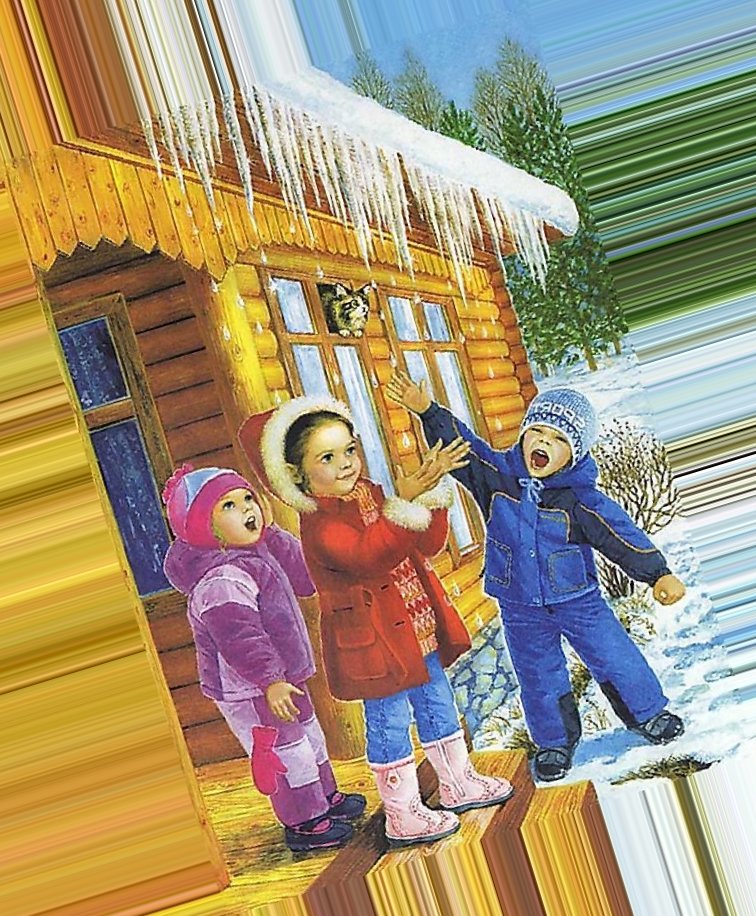 [Speaker Notes: кап Кап-кап! С крыши падают слезинки. Кап-кап! Тают белые снежинки. Кап-кап! Солнышко по крыше скачет. Кап-кап! А зима сидит и плачет. Кап-кап! (Автор: А.К. Леонтьев, пер. Владимир Данько) .]
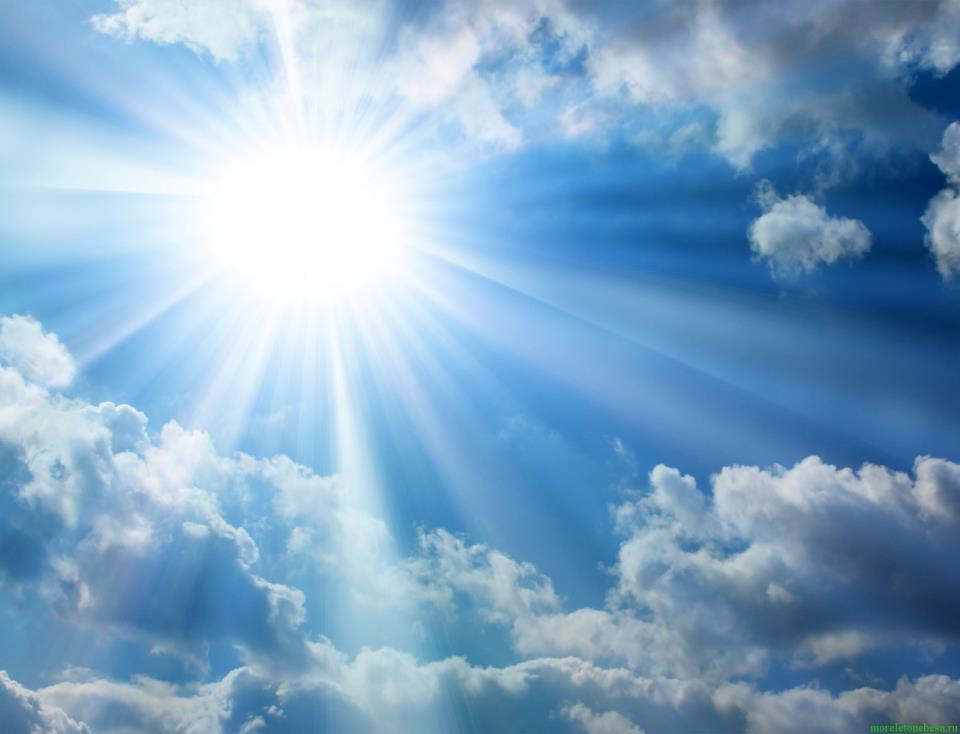 Тает снег , бегут ручьи, дети бегают по лужам
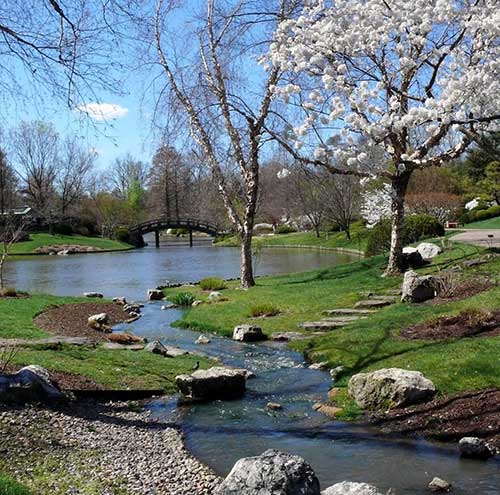 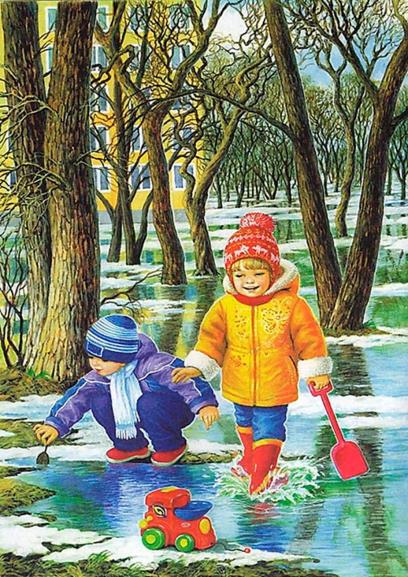 [Speaker Notes: Если снег повсюду тает, День становится длинней, Если всё зазеленело И в полях звенит ручей, Если солнце ярче светит, Если птицам не до сна, Если стал теплее ветер, Значит, к нам пришла весна. (Автор: Екатерина Карганова)]
На ветках набухли почки!
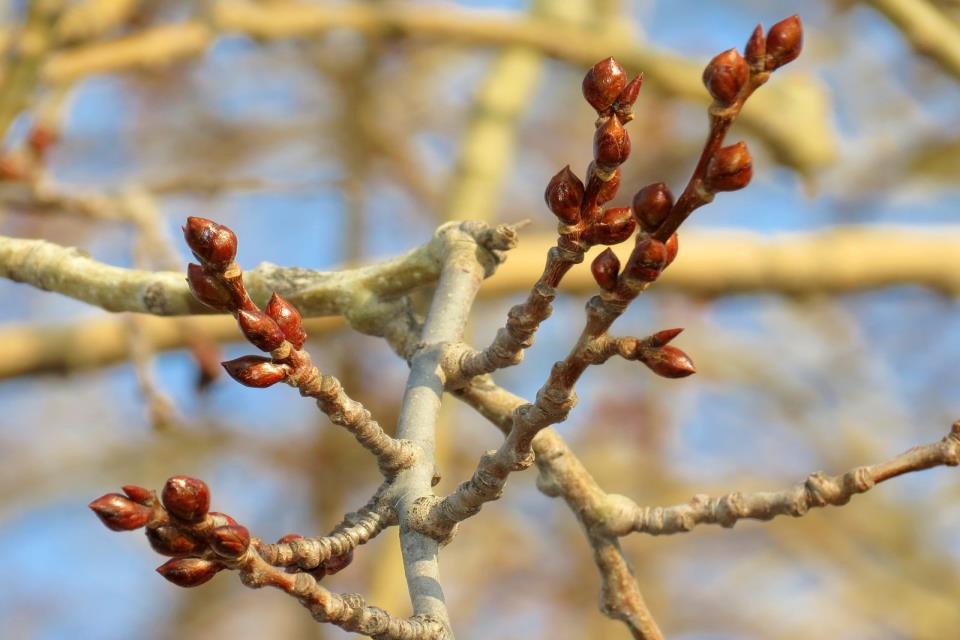 [Speaker Notes: По весне набухли почкиИ проклюнулись листочки.Посмотри на ветки клена –Сколько носиков зеленых!(Т. Дмитриев)]
Из почек выросли липкие листочки!
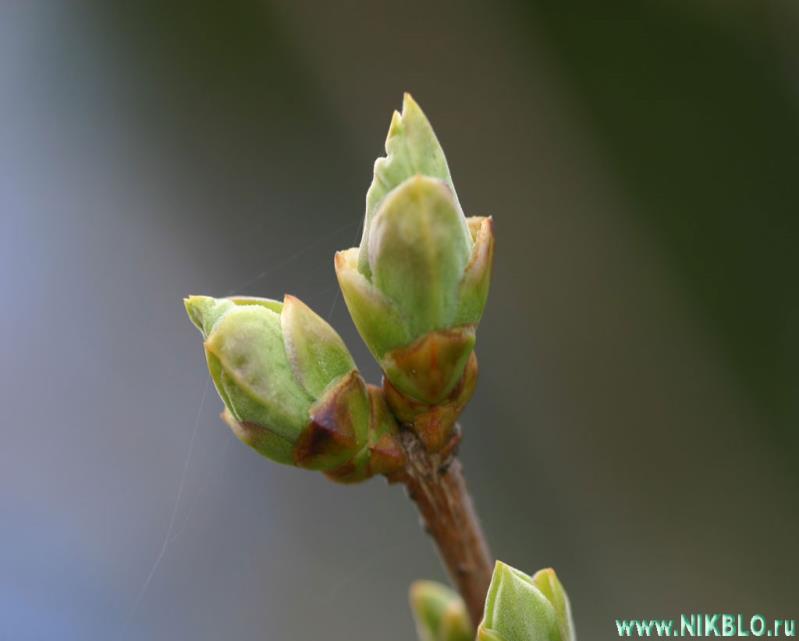 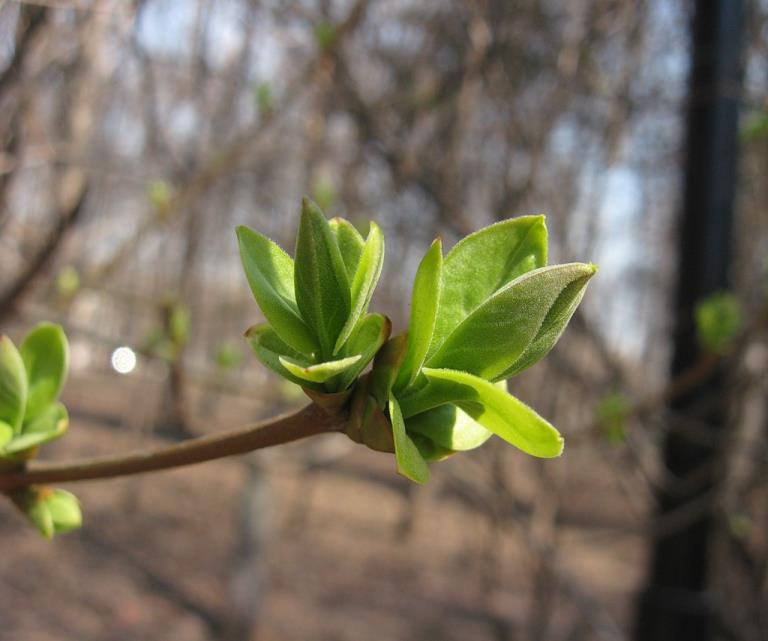 [Speaker Notes: Весной На деревьях – Ты взгляни, - Там, где были почки, Как зеленые огни, Вспыхнули листочки. (Автор: Н. Гончаров)]
Из-за солнышка происходят все изменения в природе
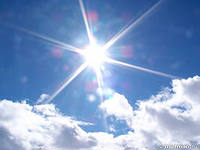 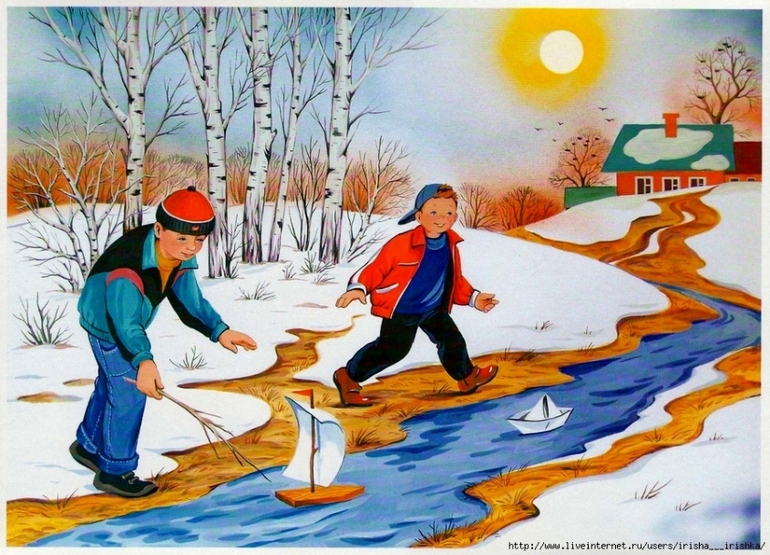 [Speaker Notes: Я под снегом долго спал,От молчания устал.Я проснулся и помчался,и с Весною повстречался:– Хочешь, песенку своюЯ тебе, Весна, спою? –А Весна: – Кап-кап! Кап-кап!Ручеёк, ты не озяб?– Нет, ни капельки, нисколько!Я проснулся только-только!Всё звенит, журчит во мне!Я спою!.. Растает снег.
(В. Ланцетти)]
Весной просыпаются ото сна медведи с медвежатами!
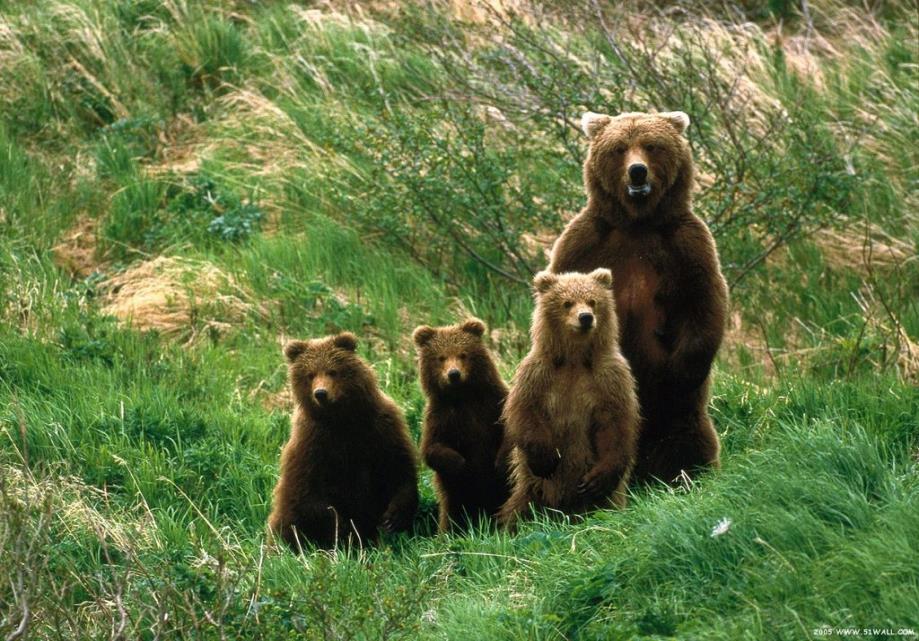 [Speaker Notes: Весело аукнулаИз лесу весна,Ей медведь откликнулсяПроурчав со сна.]
У лисиц – лисята!
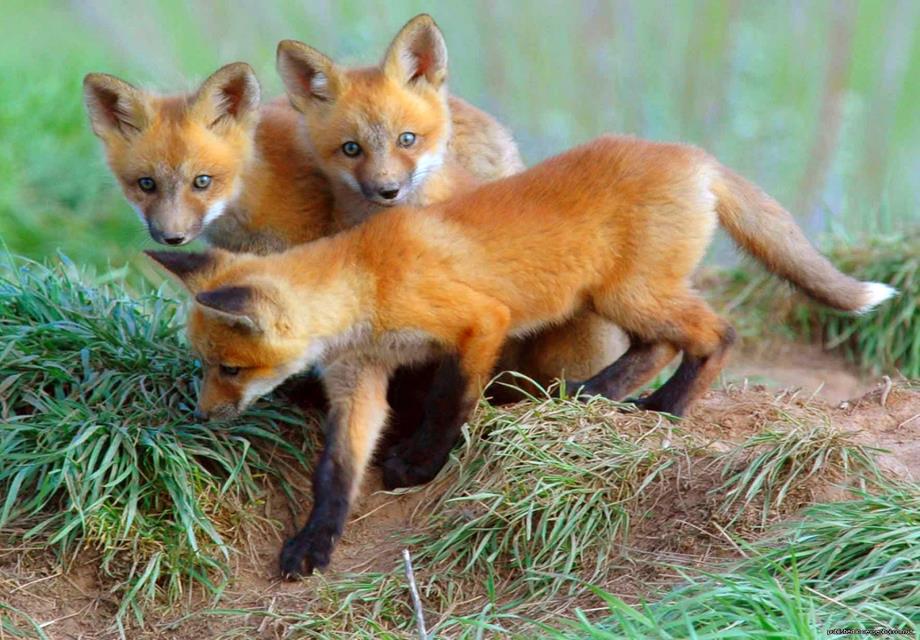 Зайчиха с зайчонком
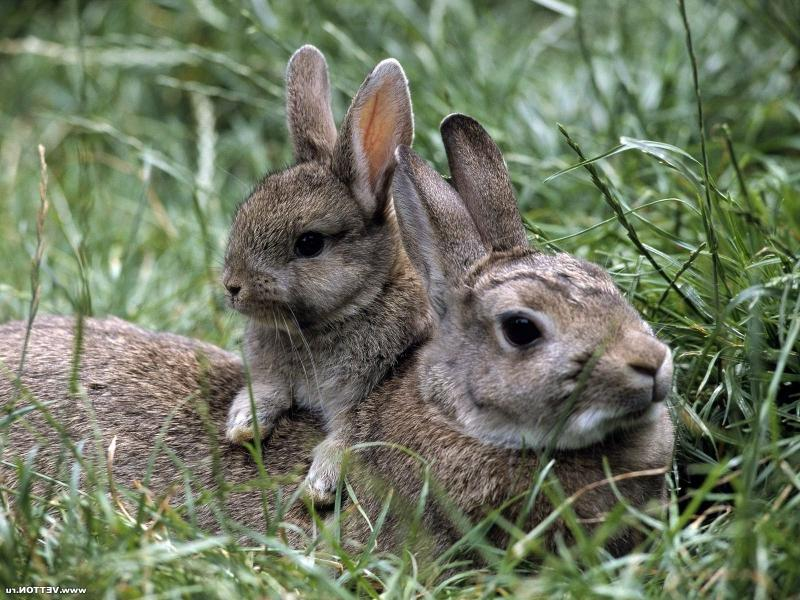 Ежиха с ежатами
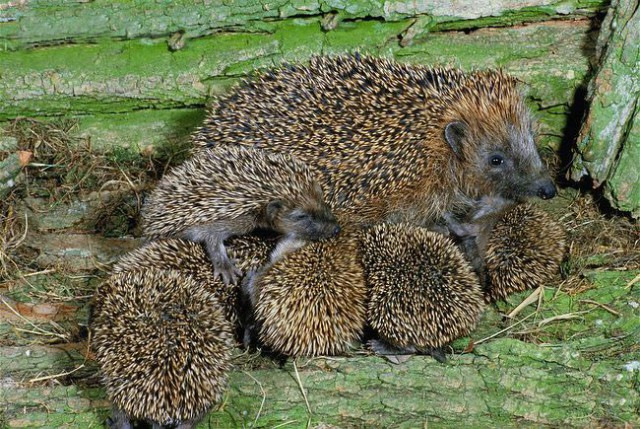 Лосиха с лосятами
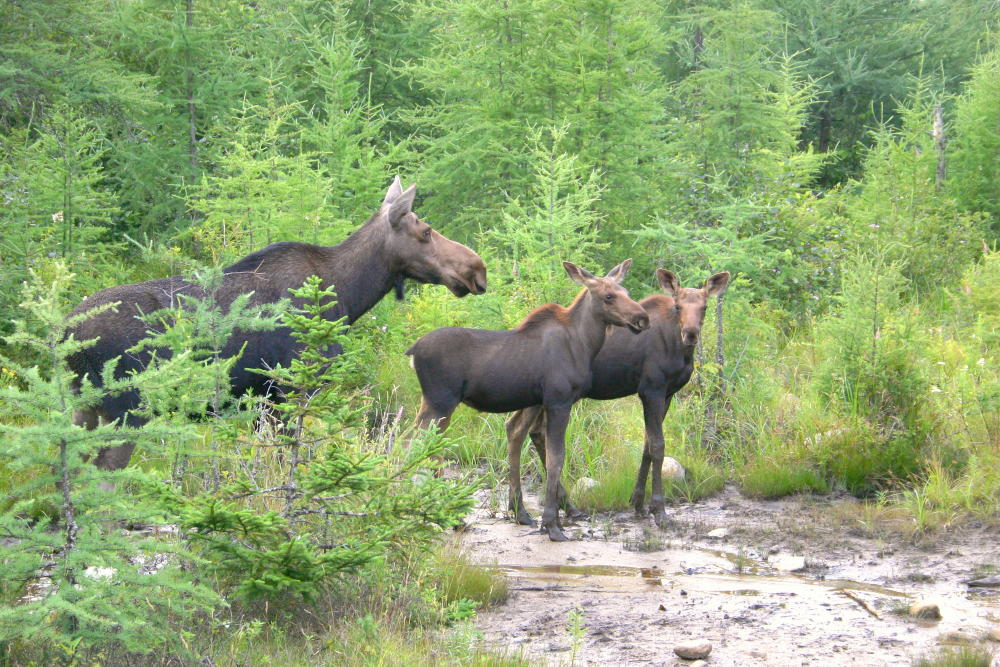 Весной у многих животных появляются детеныши! У волков рождаются волчата!
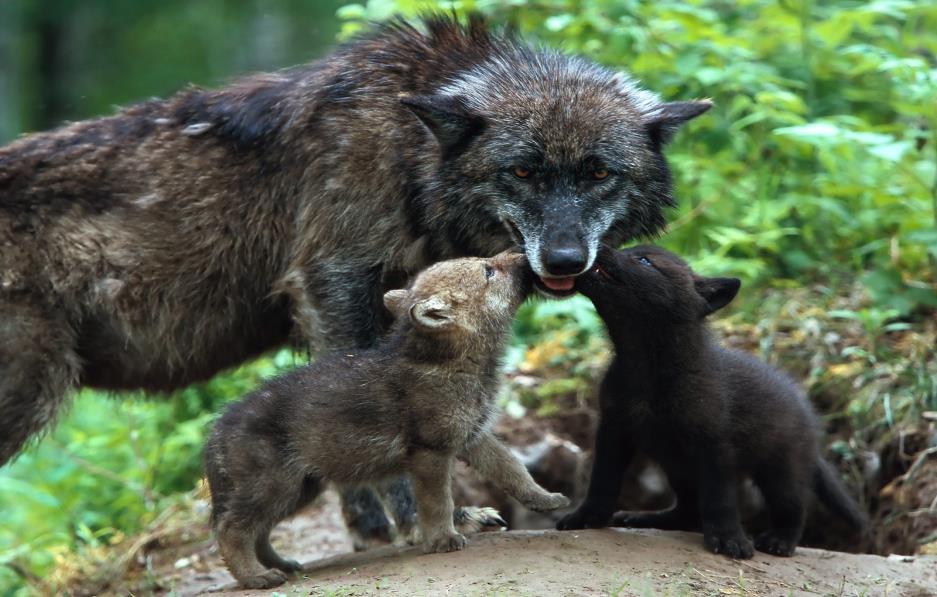 Из теплых стран возвращаются перелетные птицы
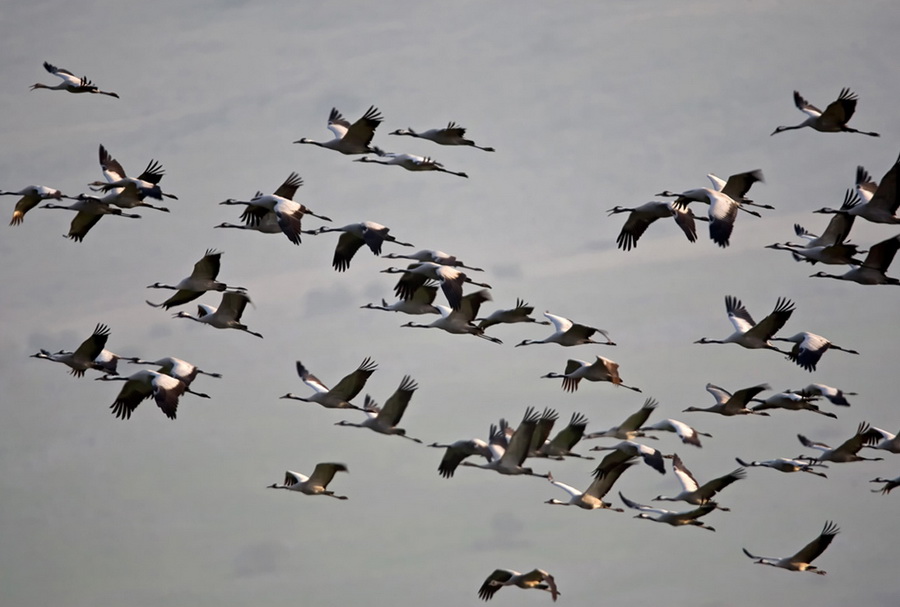 Весной многие птицы вьют гнезда!
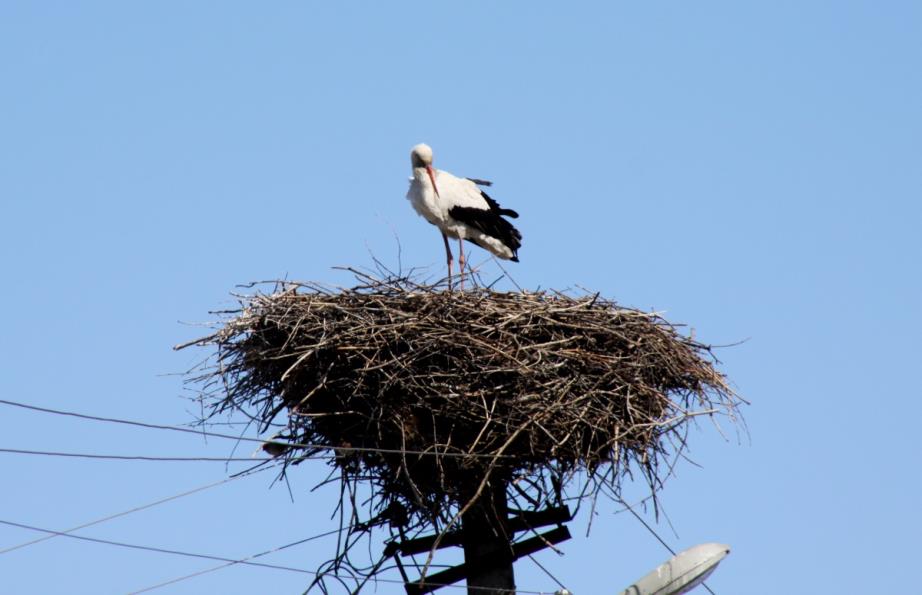 В гнездах птицы откладывают яйца!
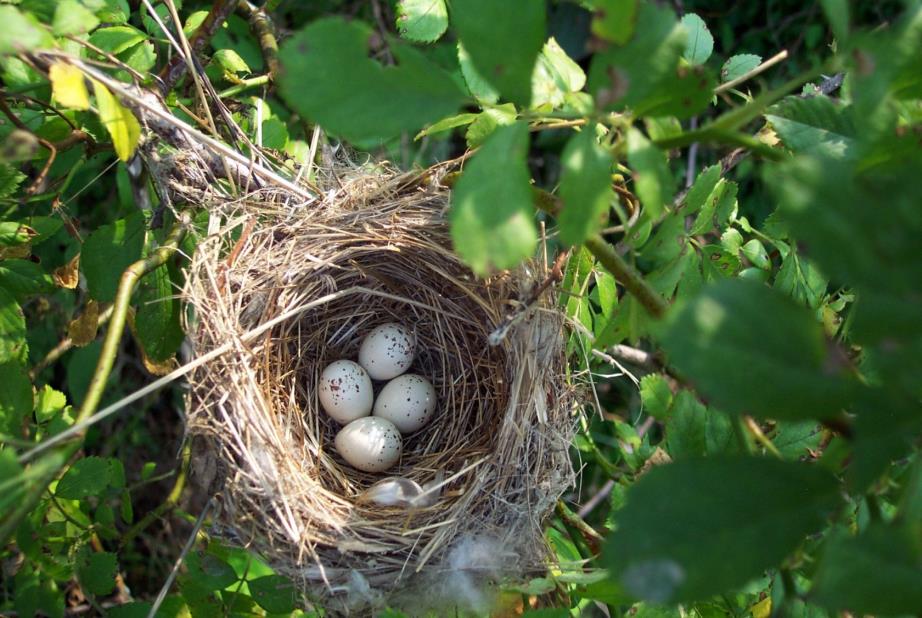 [Speaker Notes: Шумной стайкой кружатся.И малиновка и дроздЗанялись устройством гнёзд:Носят, носят в домикиПтицы по соломинке.]
А поздней веной у них появляются птенцы!
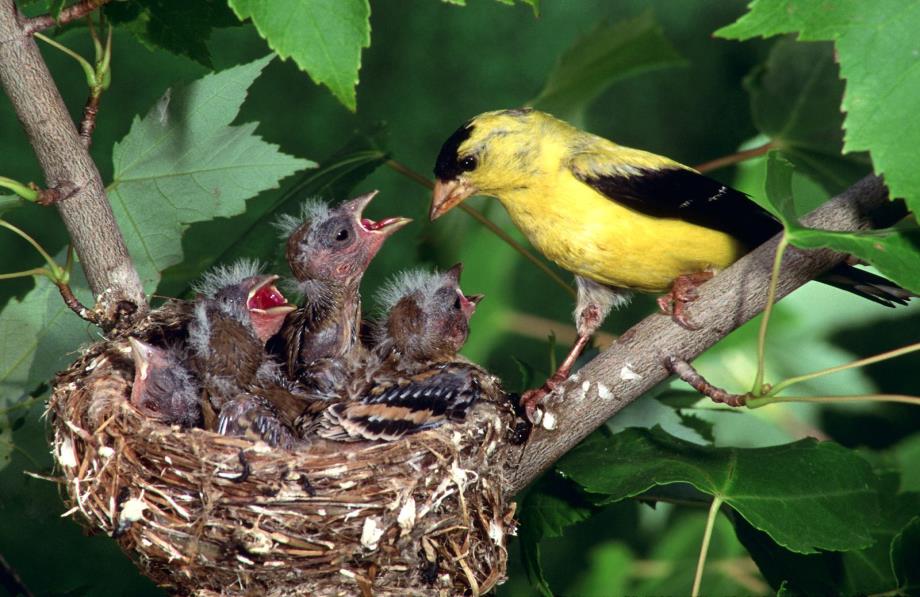 В лесу появились первые цветы - подснежники
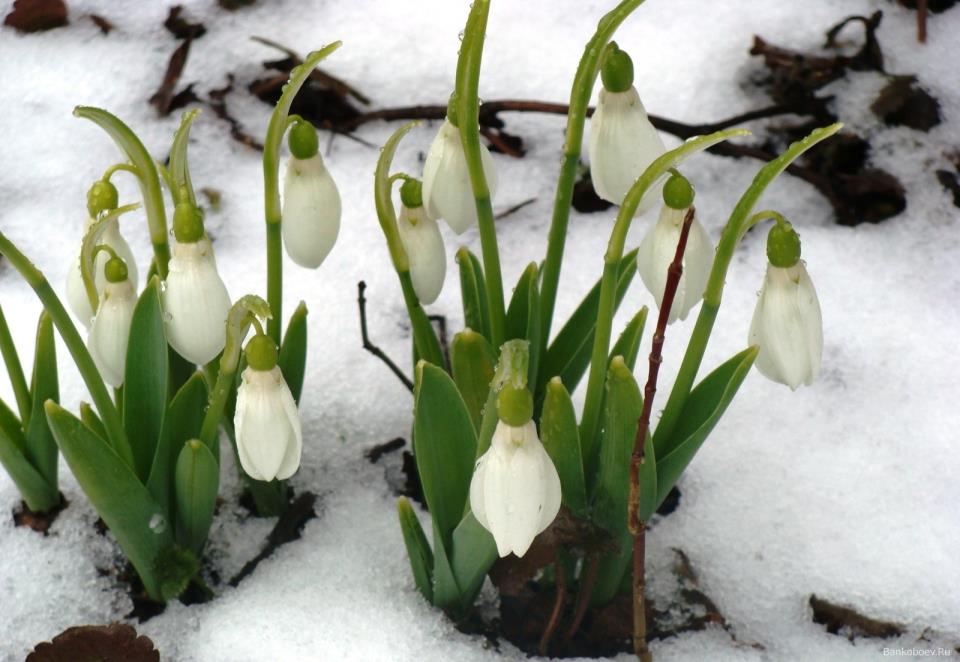 Мать-и-мачеха!
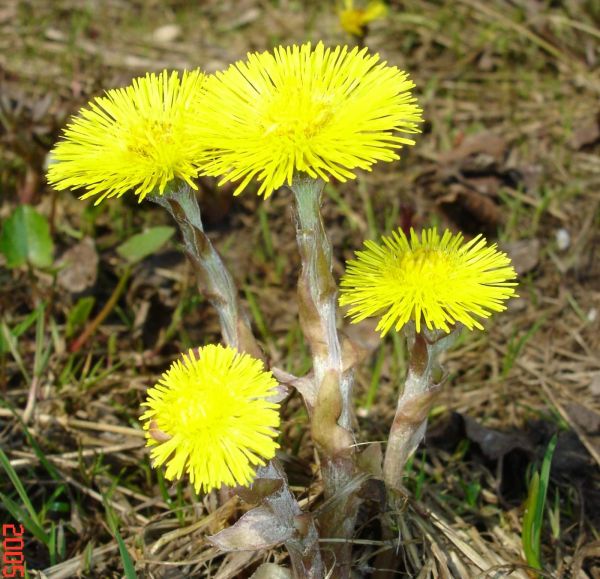 Подснежники!
[Speaker Notes: От полуденных лучейПобежал с горы ручей,И подснежник маленькийВырос на проталинке.]
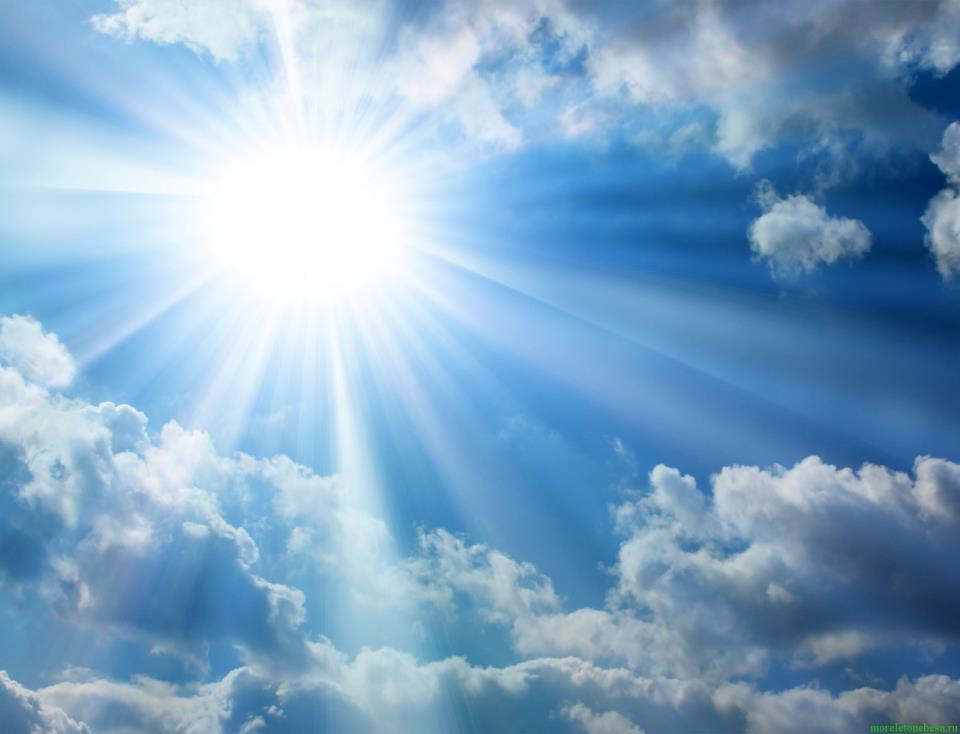 К нам идет весна
Пришла весна!
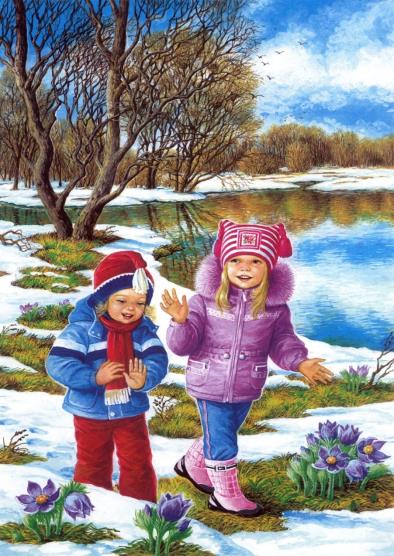 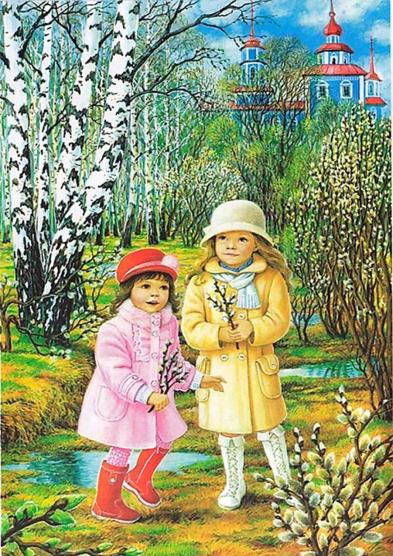 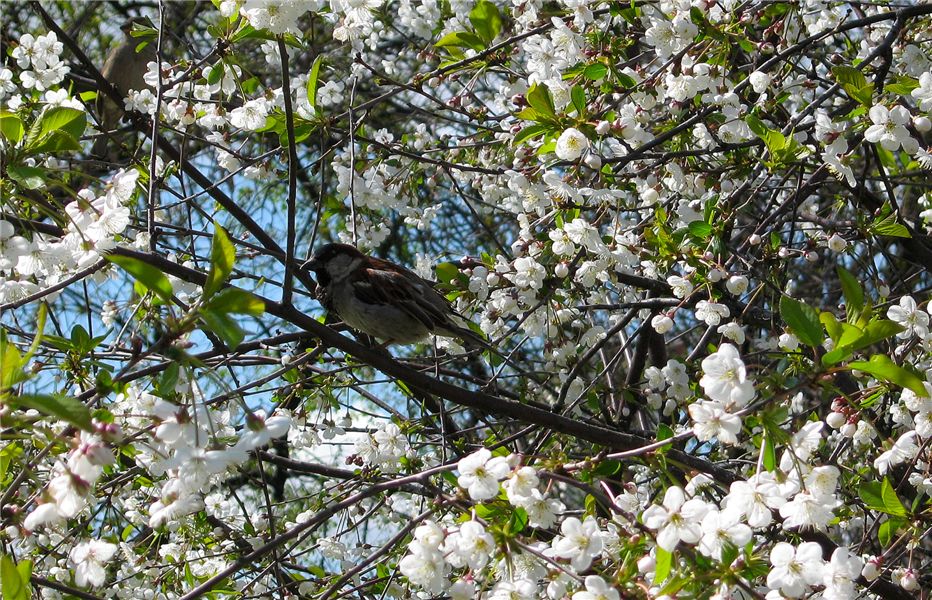 [Speaker Notes: Воробей взъерошилПёрышки –Жив, здоровИ невредим.Ловит мартовскоеСолнышкоКаждым пёрышкомСвоим. (В. Орлов)]
В саду зацветают деревья
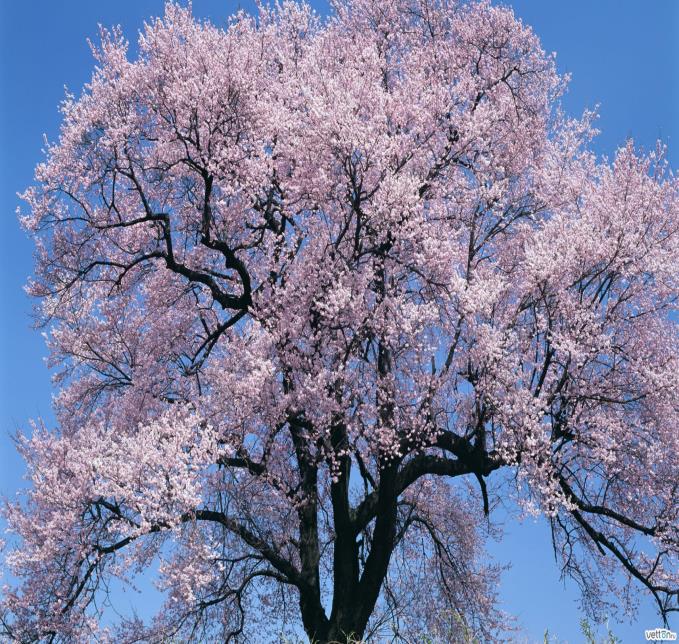 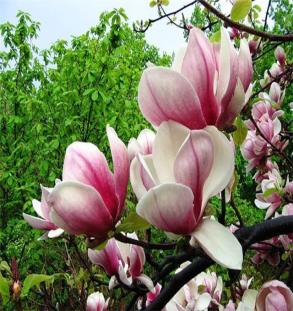 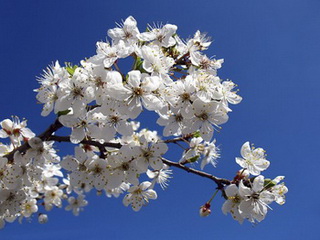 [Speaker Notes: Зацветают вишенки —Сладкий аромат.Как в рубашке вышитойНаш весенний сад.
(В. Нестеренко)]
Весной расцветает много красивых цветов!
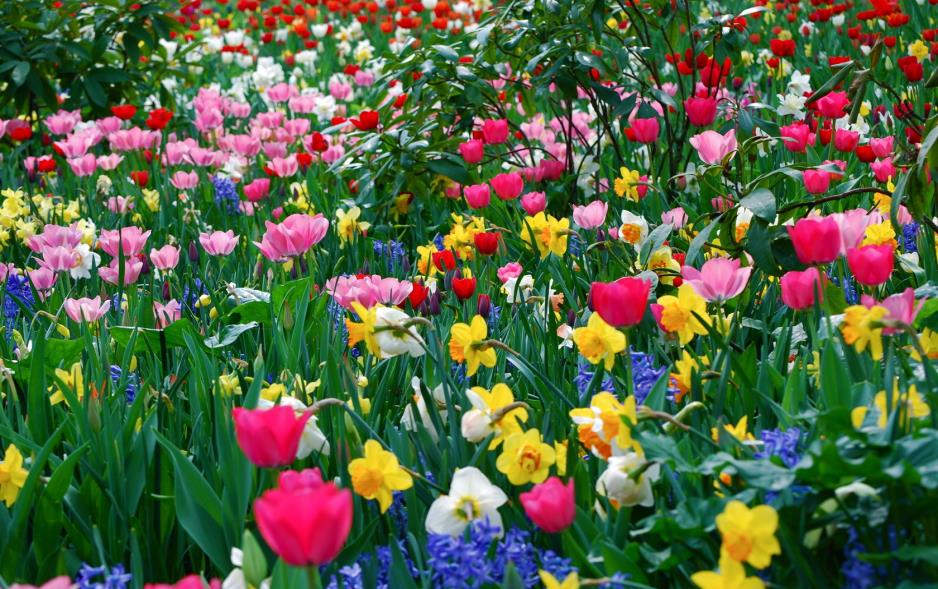 Как хорошо и красиво весной!
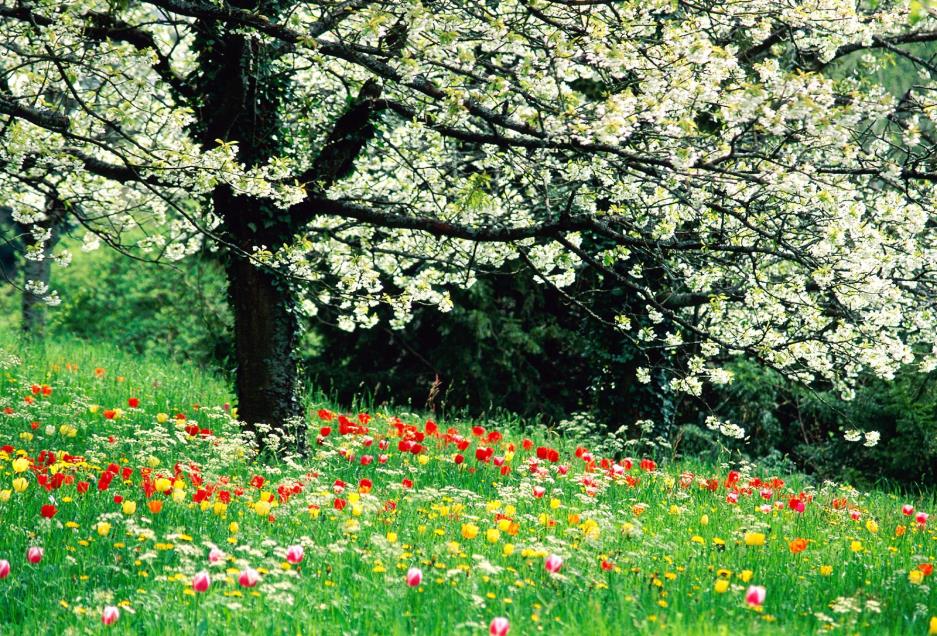 [Speaker Notes: Весной природа пробуждается ото сна. Весенние ручьи, пение птиц, появление первых цветов – всё это поистине маленькие чудеса, которые каждый год радуют нас, как в первый раз.]
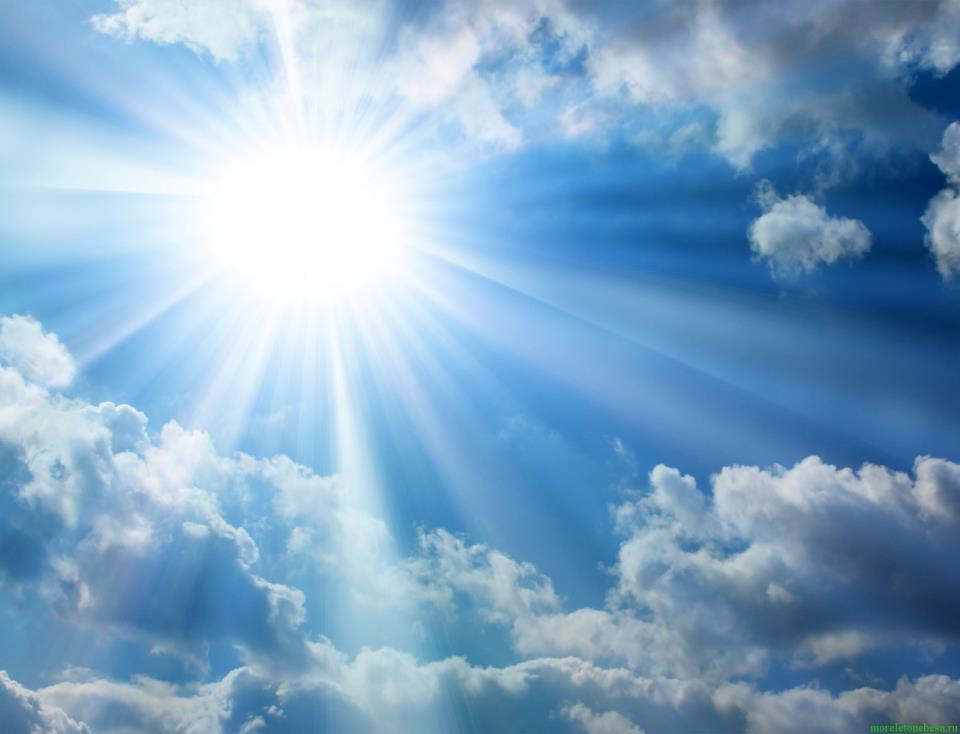 КОНЕЦ